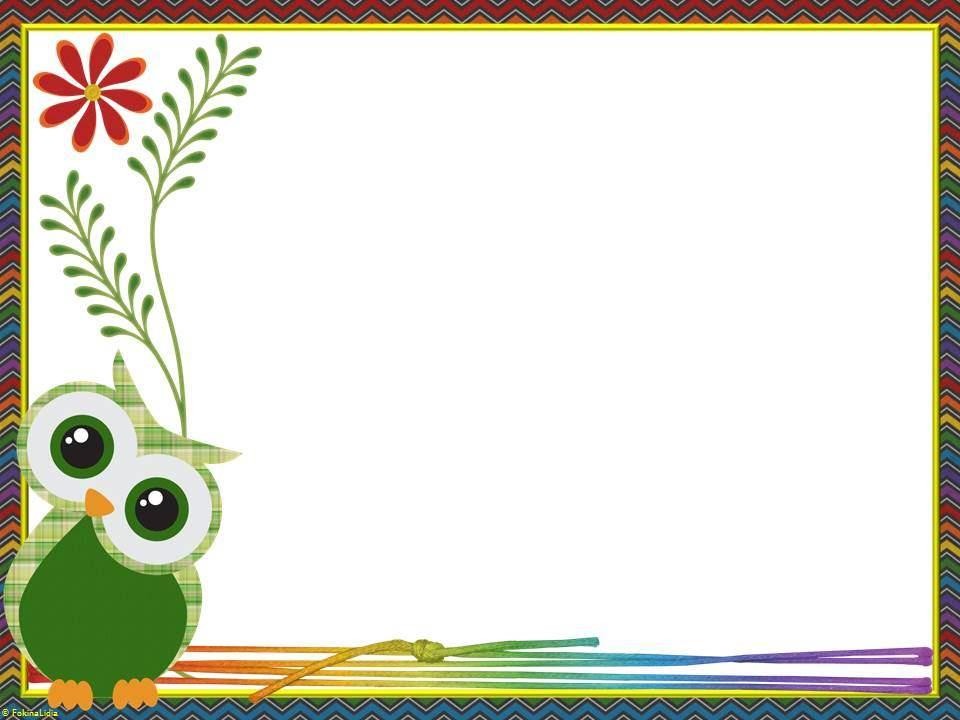 Сообщение из опыта работы на тему:«Использование современных образовательных технологий  для развития связной речи старших дошкольников»
Подготовила: Воспитатель ВКК                                                                          Чечулина И.В.
Актуальность проблемы речевого развития
Проблема речевого развития детей дошкольного возраста на
сегодняшний день очень актуальна, т.к. процент дошкольников с
различными речевыми нарушениями остается стабильно высоким.
Овладение родным языком является одним из важных  приобретений ребенка в дошкольном детстве.
В современном дошкольном образовании речь рассматривается  как одна из основ воспитания и обучения детей.
Речь – это инструмент развития высших отделов психики.
С развитием речи связано формирование как личности в целом,  так и во всех основных психических процессах.
Обучение дошкольников родному языку должно стать одной из  главных задач в подготовке детей к школе.
Главной задачей развития связной речи ребёнка в дошкольном  возрасте является совершенствование монологической речи.
Условия	успешного	речевого	развития.
Создание условий для развития речи детей в общении со взрослыми и  сверстниками.
Владение педагогом правильной литературной речью.
Обеспечение развития звуковой культуры речи со стороны детей в
соответствии с их возрастными особенностями.
Создание условий для овладения детьми грамматическим строем речи.
Развитие у детей связной речи с учетом их возрастных особенностей.
    Развитие у детей понимания речи, упражняя детей в выполнении  словесной инструкции.
     Создание условий для развития планирующей и регулирующей функции  речи детей в соответствии с их возрастными особенностями.
Приобщение детей к культуре чтения художественной литературы.
Поощрение детского словотворчества.
Мнемотехника
«искусство запоминания» (греч.) - это система методов и  приемов, обеспечивающих успешное запоминание, сохранение и  воспроизведение информации.
Использование	мнемотехники	в	обучении	дошкольников
позволяет	решить	такие	задачи	как:

Развитие связной речи;

    Преобразование абстрактных символов в образы  (перекодирование информации);

Развитие мелкой моторики рук;

   Развитие основных психических процессов – памяти,  внимания, образного мышления; помогает овладение приёмами  работы с мнемотаблицами и сокращает время обучения.
Методика коллаж
Коллаж - это учебное пособие, лист картона (плотная бумага  или фланелеграф), на который наклеиваются или накладываются  (рисуются) различные картинки, буквы, геометрические фигуры,  цифры. Кажущийся беспорядок наложенных на картон картинок  и составляет суть коллажа. Это обучающее пособие несет в себе  разные задачи. Это и развитие памяти, расширение словарного  запаса, образного восприятия и т.д. Данное пособие
используется на всех видах занятий. Ребенок учится связывать  все картинки коллажа, составляет сюжеты. Коллажи широко  используются в практической работе с детьми. С их помощью у  ребенка формируются экологические представления,
расширяется словарный запас; развиваются связная речь,
зрительная память и логическое мышление.
Главная задача коллажа - соединить все картинки, буквы,  цифры... между собой. Таким образом, происходит
отработка сюжетного метода запоминания.
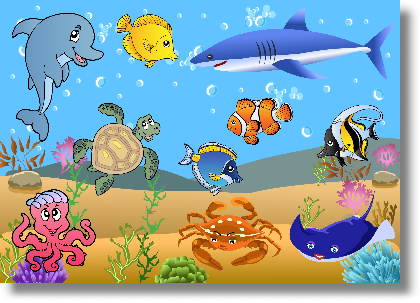 Синквейн -	игровая технология,  как средство успешной коррекции и
развития речи дошкольников.
Слово	«синквейн»	происходит
от французского слова «пять» и означает
«стихотворение, состоящее из пяти строк».

Синквейн – это	стихотворение,  написанное в соответствии
с определёнными правилами.
строка - тема - называется одним словом,
обычно существительное или местоимение), которое
обозначает объект или предмет, о котором пойдет речь.
строка - это описание темы - в двух словах, чаще
всего прилагательные или причастия), они дают описание  признаков и свойств выбранного в синквейне предмета или  объекта.
строка – это действия - в трёх словах,  глаголами или деепричастиями,
описывающими характерные действия объекта.
строка – это предложение из четырёх слов
выражающая личное отношение автора синквейна к  описываемому предмету или объекту
строка - это одно слово, -резюме,
характеризующее суть предмета или объекта. которое  выражает настроение.
В чём же его эффективность и значимость?
Его простота. Синквейн могут составить все.
В составлении синквейна каждый ребенок может
реализовать свои интеллектуальные возможности.

Синквейн является игровым приемом.

Составление синквейна используется как заключительное  задание по пройденному материалу.

Составление синквейна используется для проведения
рефлексии, анализа и синтеза полученной информации.

Синквейн помогает пополнить словарный запас.

Синквейн учит краткому пересказу.
Синквейн помогает развить речь и мышление.
Когда же начинать знакомство с этим приёмом?
В старшем дошкольном возрасте!

Целесообразно вначале предлагать детям для
прослушивания готовые	синквейны,  например:

Осень

Солнечная, тёплая.
Дарит, светится, радует.
В парке осыпаются листья.  Золото, красота, счастье!
Пример
синквейна
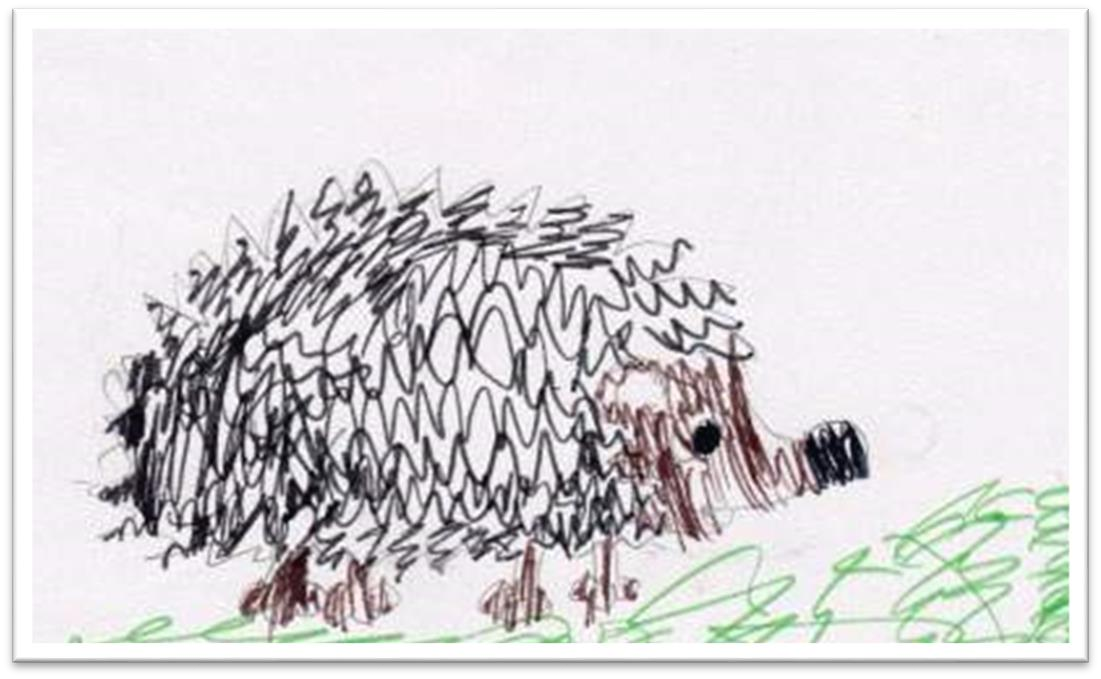 Ежик
Серый, колючий
Фыркает, спит, сворачивается.
Мне нравится маленький ежик.
Лес.
СИНКВЕЙН -ЗАГАДКА
1. ?
Cерый, колючий
Фыркает, спит, сворачивается.
Мне нравится этот зверек
Лес.
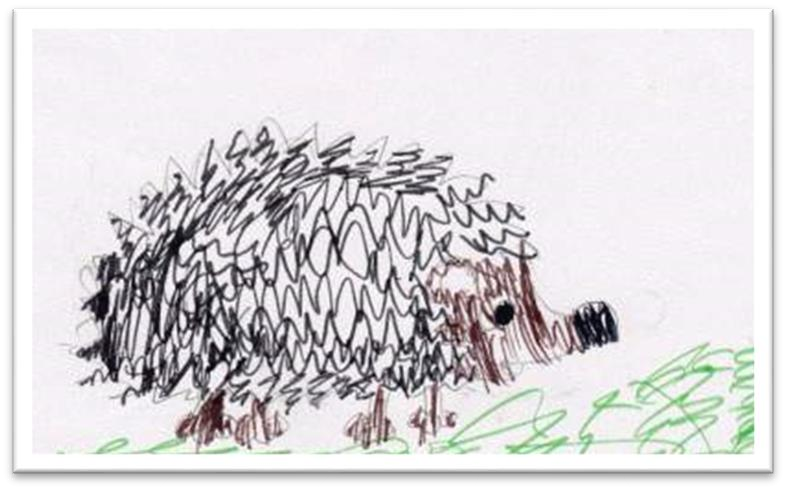 Сказкотерапия
Сказкотерапия - означает «лечение
сказкой».	Сказки содействуют развитию речи  детей, развивают навыки связной речи.
Развивают способность детей отличать хорошее
от плохого в сказке и жизни, умение делать  нравственный выбор.
Сказки воспитывают послушание на основе  любви и уважения к родителям и близким  людям. Формируют такие качества как терпение,  милосердие, умение уступать, помогать друг  другу.
Дидактические сказки (от 3 – х до 6 лет)
Дидактические  сказки могут раскрывать смысл и важность определённых  знаний. В форме дидактических сказок «подаются» учебные  задания.

Художественные сказки способствуют воспитанию нравственных  чувств: взаимопомощи, поддержки, сочувствия, долга,
ответственности и др.

Психологические сказки способствуют преодолению страхов,
обретению уверенности в себе и др.

Медитативные сказки рассказываются под специальную музыку,  помогают расслабиться, снять напряжение.
Логоритмика
Это система двигательных упражнений, в которых различные  движения сочетаются с произнесением специального речевого  материала.
Виды логоритмических упражнений
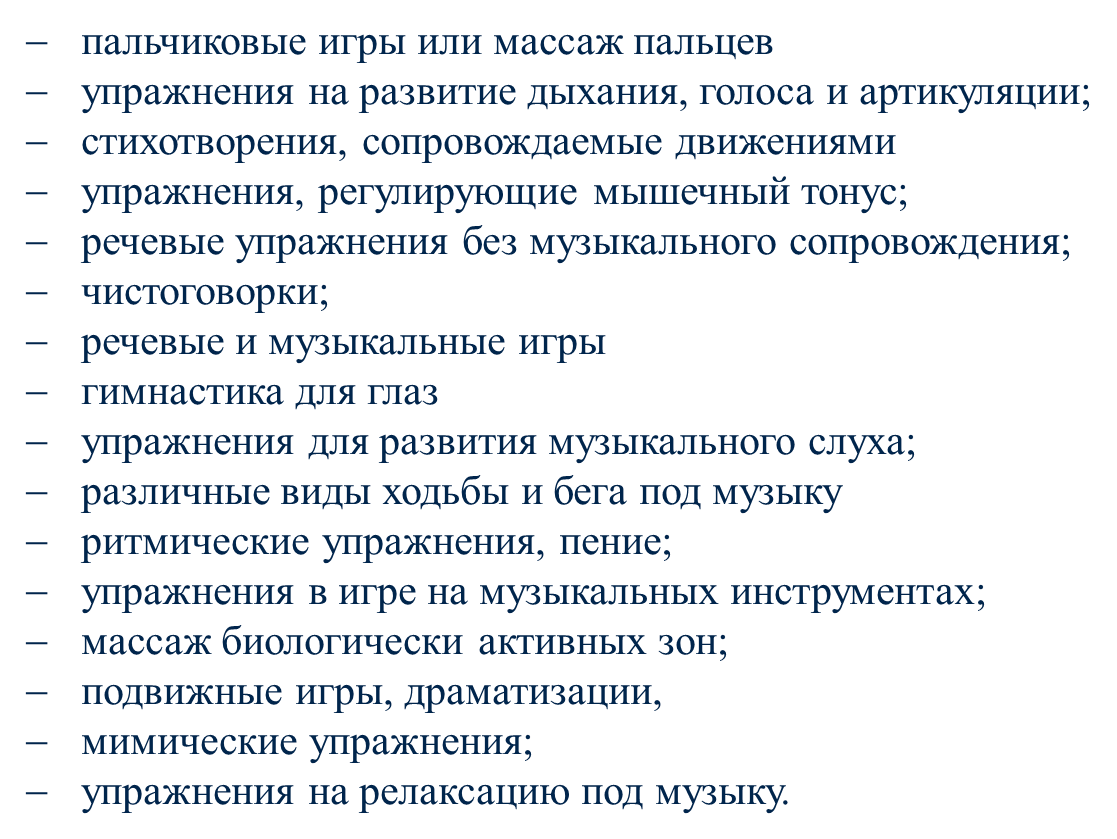 Логоритмика для детей младшего возраста	имеет целью стимуляцию  речевой и мыслительной активности, развитие и формирование связной речи –  это пальчиковая гимнастика, потешки, коротенькие стихи о животных,
изображение их по показу педагога.
Логоритмика для детей 5-6 лет В этом возрасте упражнения более сложные.
Детям нужно освоить не только движения, но и ритм, слова, музыку.
Логоритмика для детей 6-7 лет дети могут сами догадаться, или придумать  какие движения нужно выполнять в соответствии с содержанием текста, или
характером музыки.

Мишка косолапый  По лесу идет,
(имитируем косолапую ходьбу мишки)
Шишки собирает,  Песенки поет.
(Приседаем - собираем шишки)
Шишка отскочила  Прямо мишке в лоб.
(Легонько ударяем себя ладошкой по
лбу)
Мишка рассердился
И ногою - топ! (Топаем ногой)
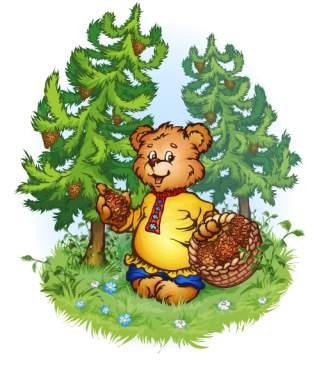 ТРИЗ – это технология творчества, цель которой –
стимулировать воображение, научить мыслить системно  и вместе с тем нестандартно. ТРИЗ располагает  конкретными приёмами, правилами, инструментами
творчества.

В работе с детьми, по данной технологии, придерживаюсь следующего:

Выслушивать каждого желающего.
Давать только положительные оценки, они раскрепощают!
Говорить: интересно, необычно, хорошо, любопытно!
Импровизировать в беседах на занятиях и идти за логикой  ребёнка, подчиняясь ей, не навязывая своего мнения.
Формировать умение детей возражать взрослым и друг другу, но возражать  аргументировано, предлагая что–то взамен или доказывая.
В результате занятий с применением технологии
ТРИЗ у детей:

Снимается чувство скованности,
Преодолевается застенчивость,
Развивается воображение, речевая и общая
инициатива,
Повышается уровень познавательных способностей,  что помогает детям освободиться от инерции
мышления.
ТРИЗ для дошкольников – это система коллективных
игр, занятий призванная не заменять основную
программу, а максимально увеличить её  эффективность.
Метод фокальных объектов (МФО) – перенесение свойств  одного объекта или нескольких на другой.
Например, мяч. Какой он? Смеющийся, летающий, вкусный;  рассказывающий на ночь сказки . . .
Этот метод позволяет не только развивать воображение, речь,  фантазию, но и управлять своим мышлением. Пользуясь методом  МФО можно придумать фантастическое животное, придумать ему  название, кто его родители, где он будет жить и чем питаться, или
предложить картинки “забавные животные”, “пиктограммы”, назвать  их и сделать презентацию.

“Левообезьян”.
Его	родители:
обезьянка.	Живет	в
лев	и
жарких
странах. Очень быстро бегает  по земле и ловко лазает по  деревьям. Может быстро  убежать от врагов и достать  фрукты с высокого дерева . . .
Метод мозгового штурма.
Это оперативный метод решения проблемы на основе
стимулирования творческой активности, при котором участникам  обсуждения предлагают высказать как можно большее
количество вариантов решений, в том числе самых фантастичных.
Затем из общего числа высказанных идей отбирают наиболее  удачные, которые могут быть использованы на практике.
Темы мозгового штурма для детей.

Как обезопасить пешеходов от падающих с крыш сосулек?
Как не ссориться с мамой?
Надо размешать сахар в стакане с горячим чаем, когда ложечки  нет. Что делать?
Придумайте насекомое с необычными свойствами.
Как спастись герою сказки? Что ему надо сделать?
Как космонавтам закреплять летающие по кабине мелкие  предметы (ручки, расческу, блокнот...): магнитом, липучкой,
скрепкой, пружинным прижимом, булавкой... Какие способы не
подойдут?
Типовое фантазирование  (алгоритм составления сказок)

Жил-был кто (что?)
Какой он был? ( подбор определений)
Какие делал ДОБРЫЕ дела?
У ….. было много друзей( кто? что?)
И был у него враг. Кто это был?
Он был какой?
Как он мешал главному герою?
Кто мог помочь главному герою и как?
Чем закончилась история? ( помирить или
развести, но не прогонять, убивать, ломать и т.д.)
Выведение	жизненного	правила (нравственной
позиции),	которое	вкладывается	в	уста
положительного объекта.
Придумывание	названия	сказки.
Речевая активность самих детей
Работа с картами Проппа проходит в несколько этапов.
I. Познакомить детей со сказкой как жанром и объяснить общую структуру, то есть завязка (приглашение в сказку, повествование, развязка).
II. Чтение и сопровождение чтения. Выкладываю карты Проппа.
III. Пересказ с опорой на карты.
IV. Сочинение на основе карт. Для этого отбирают 5-8 карт, придумываем главного героя, его союзников, противников и т. д. Желательно направить ребенка на то, чтобы он принимал полное участие в придумывании (составлении) сказки, лишь иногда помогая и подсказывая ему каким образом можно построить развитие сказки.
Карты Проппа
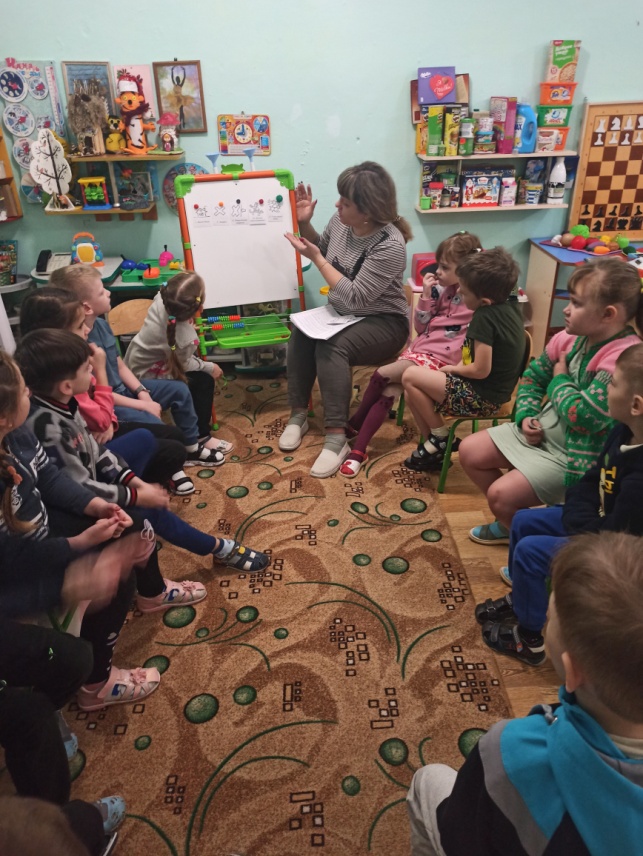 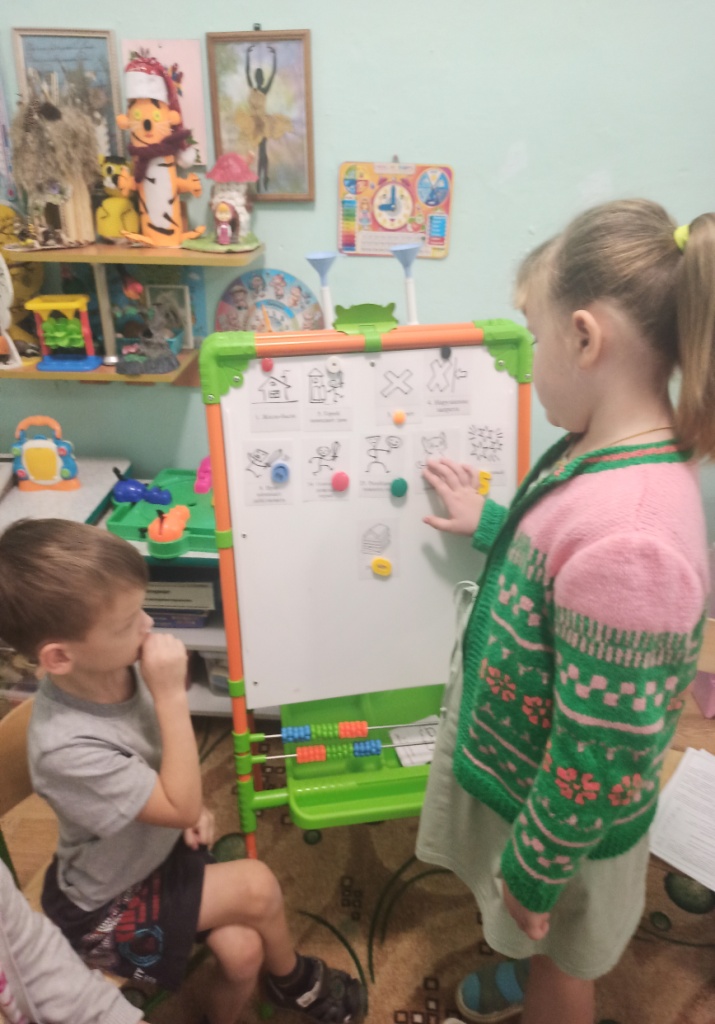 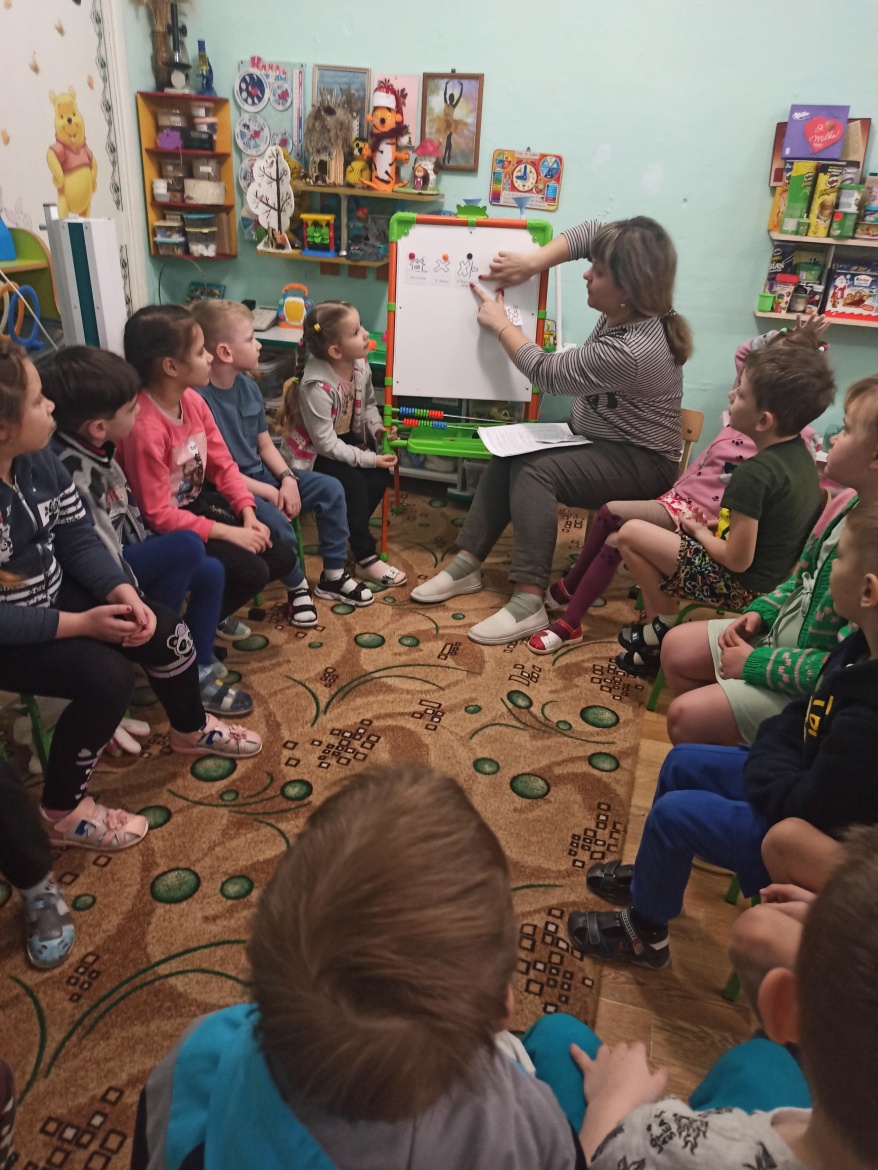 СПАСИБО  ЗА
ВНИМАНИЕ !